Инициативный проект«Капитальный ремонт стелл, погибших воинов села Тимоново»
Инициатор проекта
Чичигина Галина Владимировна
С.Тимоново, 2021 год
[Speaker Notes: Титульный слайд]
ОПИСАНИЕ СИТУАЦИИ «КАК ЕСТЬ»
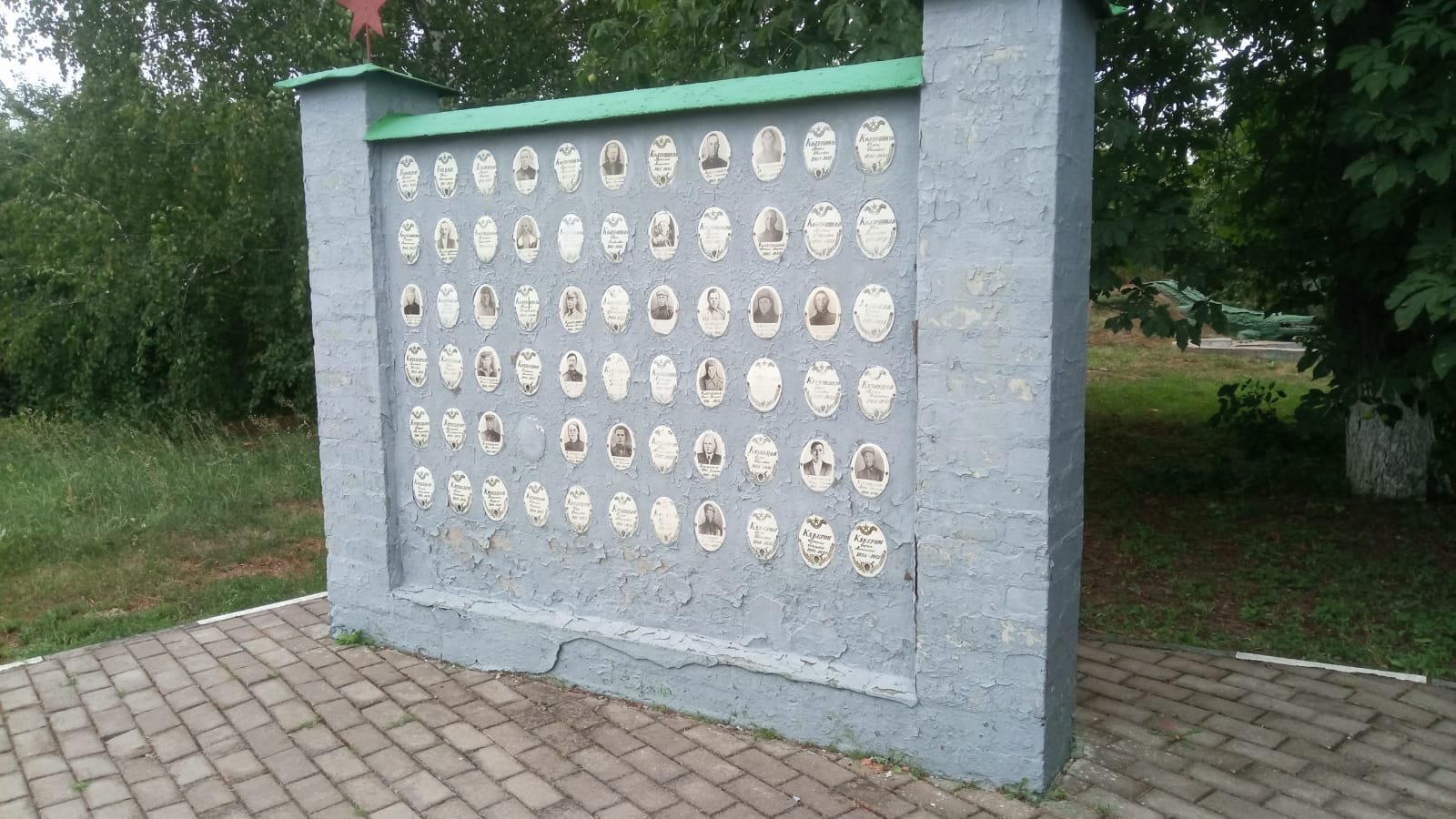 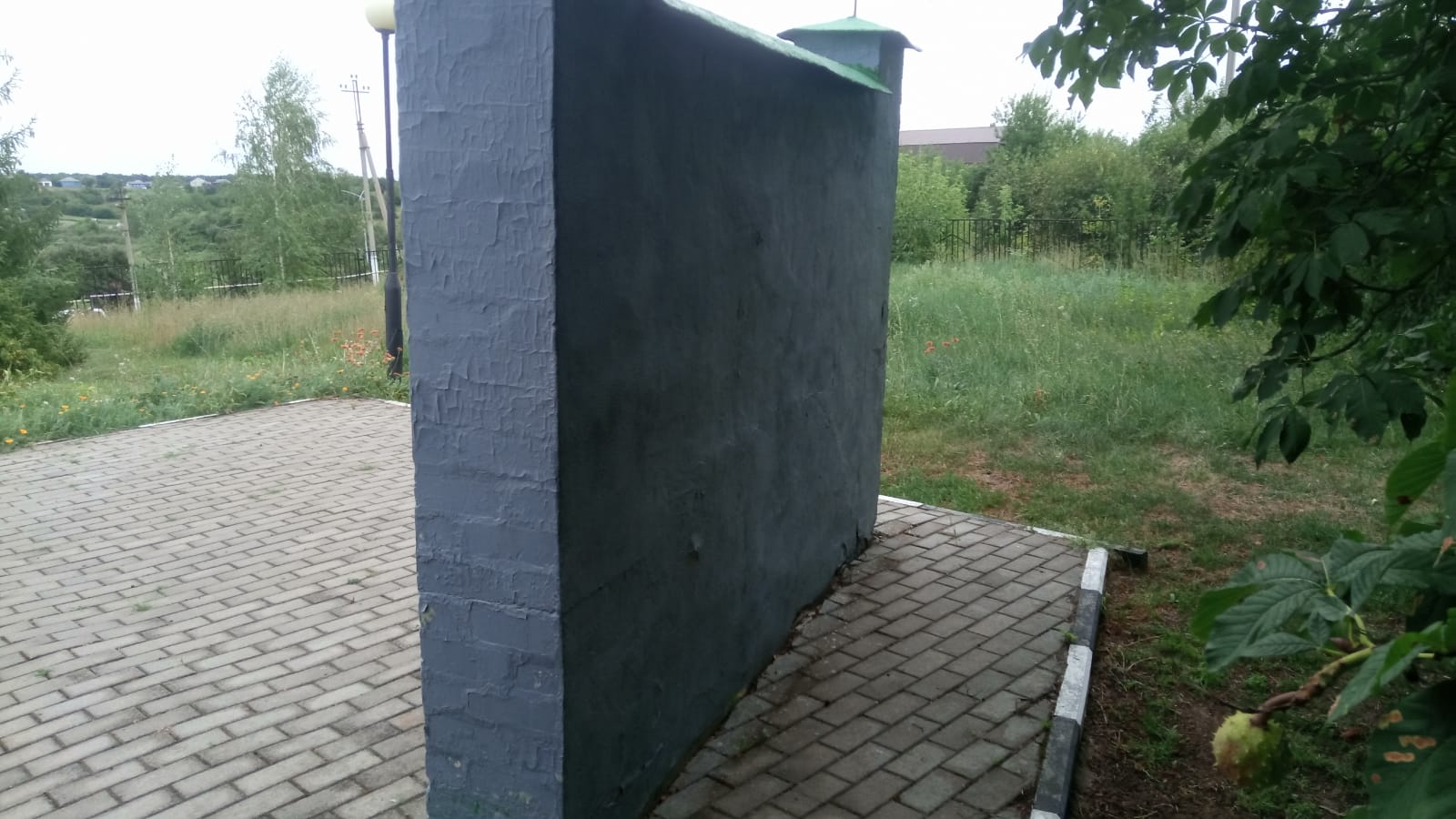 ОПИСАНИЕ СИТУАЦИИ «КАК БУДЕТ»
КРАТКОЕ ОПИСАНИЕ
Разработка эскиза стелл;

Разработка проектно-сметной документации на выполнение работ;

Расчет стоимости работ;

Устройство и монтаж стелл.